A phase diagram summarizes the conditions at which a substance exists as a solid, liquid, or gas.
     The triple point is where all 3 phases meet.
A phase diagram in physical chemistry, engineering, mineralogy, and materials science is a type of chart used to show conditions at which thermodynamically distinct phases can occur at equilibrium.
The critical temperature (Tc) is the temperature above which the gas cannot be made to liquefy, no matter how great the applied pressure.
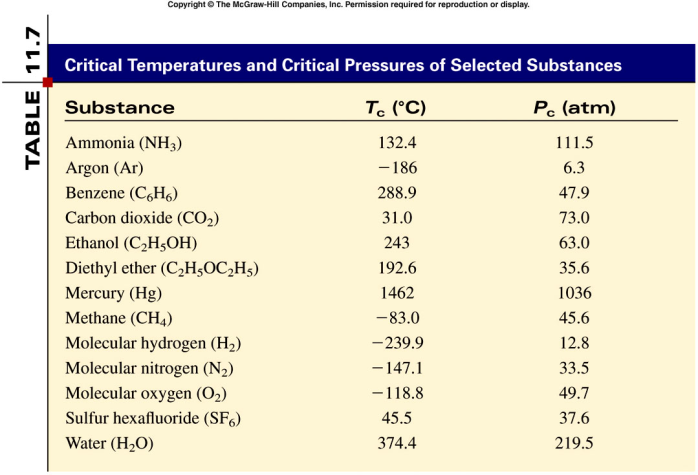 The critical pressure (Pc) is the minimum pressure that must be applied to bring about liquefaction at the critical temperature.
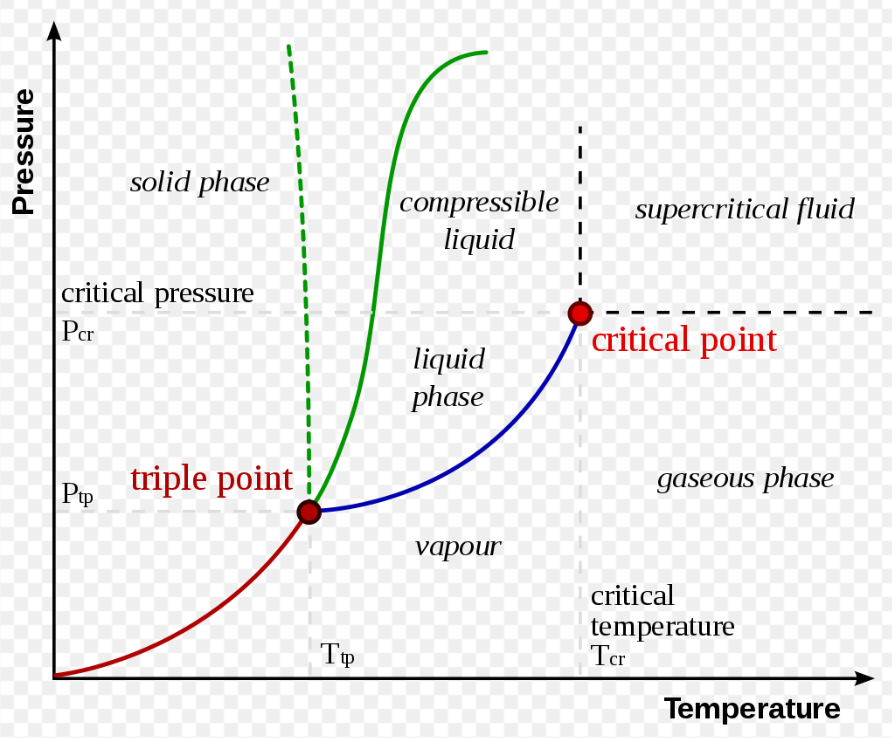 Liquid–vapor critical point
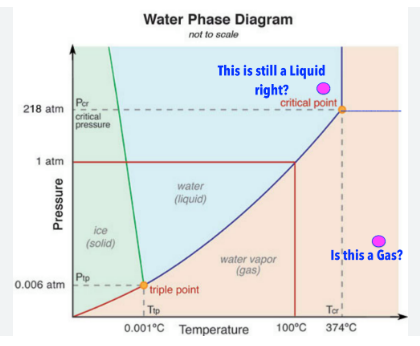 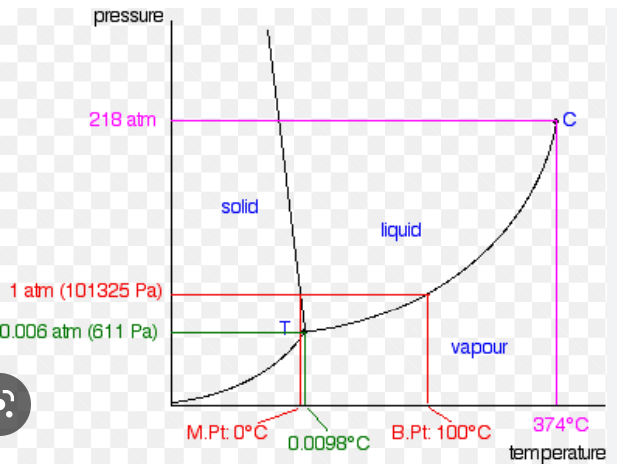 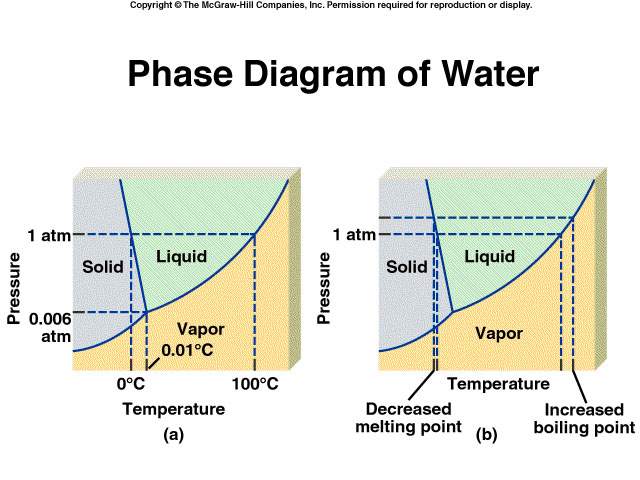 Phase Diagram of Water
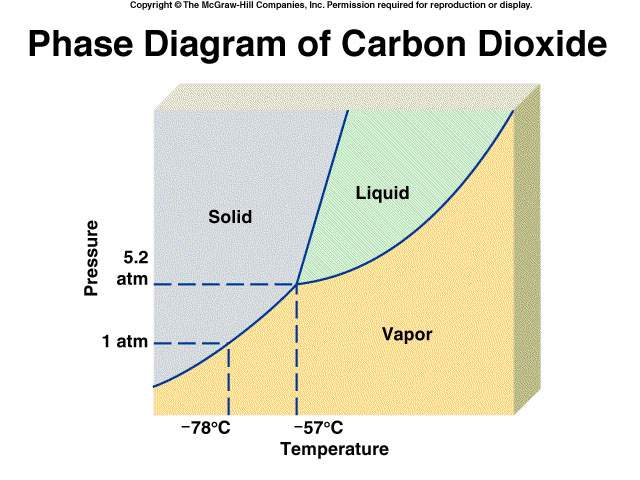 Can you find…
The Triple Point?
Critical pressure?
Critical temperature?
Where fusion occurs?
Where vaporization occurs?
Melting point (at 1 atm)?
Boiling point(at 6 atm)?
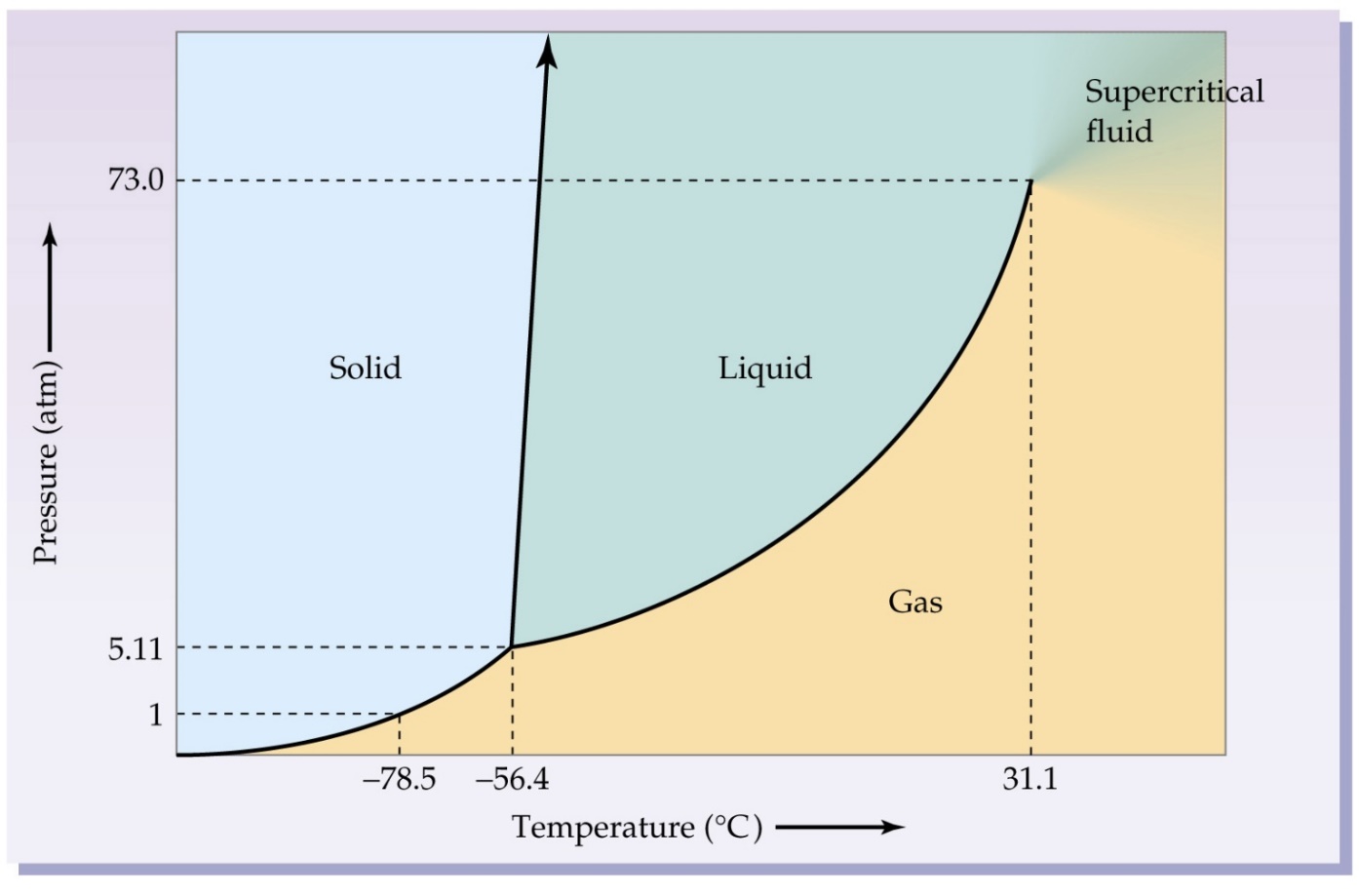 Carbon Dioxide
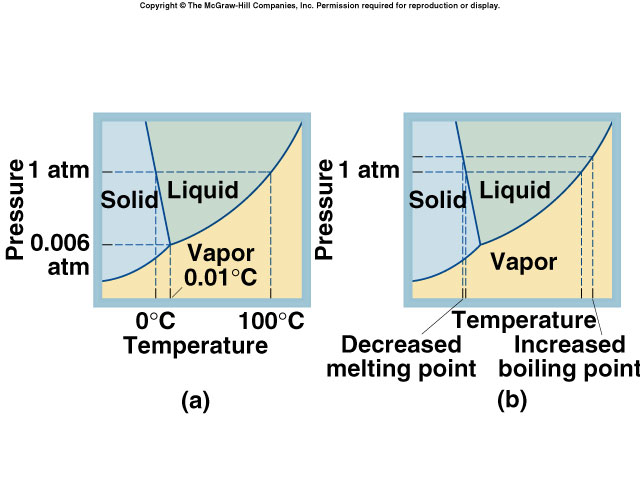 Phase diagram
Phase Diagram for Sulfur
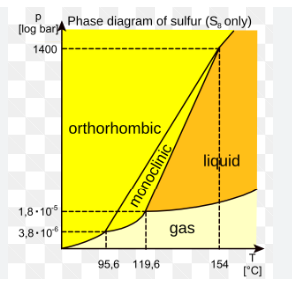 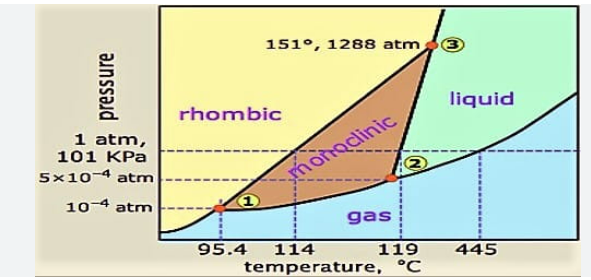 At the first triple point the rhombic solid, monoclinic solid, and the gas form co-exist and the temperature is 95.31∘C at 5.1 x 10−6 atm

 At the second triple point, the monoclinic solid, the gas form, and the liquid form co-exists and the temperature is 115.18∘C
 at 3.2 x 10−5atm.  

At the third triple point, the monoclinic solid form, the rhombic solid form, and the liquid form co-exist and the temperature is 153∘C
 at 1420 atm.